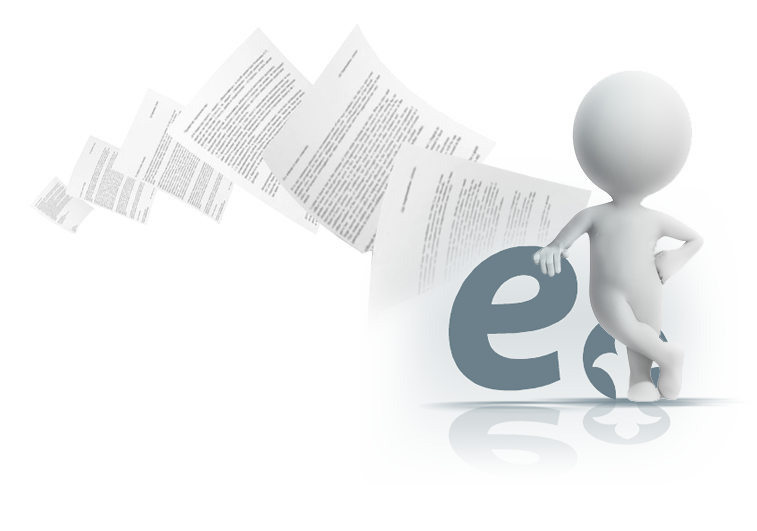 О РЕЗУЛЬТАТАХ РАЗВИТИЯ ОТРАСЛИ 
ИНФО-КОММУНИКАЦИОННЫХ ТЕХНОЛОГИЙ
МЕЖДУНАРОДНЫЕ ИНДЕКСЫ
2
Сейчас мы занимаем 2 место (из 192 стран)
В индексе е-участия, наравне с Сингапуром!
(отчёт ООН)
38 место
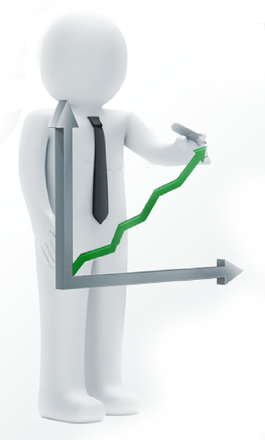 Развитие «электронного правительства»
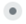 (отчёт ООН)
14 место
Online услуги
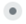 (отчёт ООН)
55 место
Сетевая готовность
(отчёт IT ВЭФ 2011)
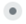 (факты 2011г. абоненты сотовой связи – 141,5%,  пользователи Интернет – 53,4%)
Фиксированные телефонные линии
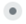 46 место
(ГИК ВЭФ 2011)
38 место
Абоненты сотовой связи
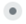 (ГИК ВЭФ 2011)
ЭТАПЫ ФОРМИРОВАНИЯ «ЭЛЕКТРОННОГО ПРАВИТЕЛЬСТВА»
3
11 000 000 е-справок
Выдано более 1 000 000 ЭЦП
20 000 ежедневных пользователей портала ЭП
2012…
Комплексные услуги (1)
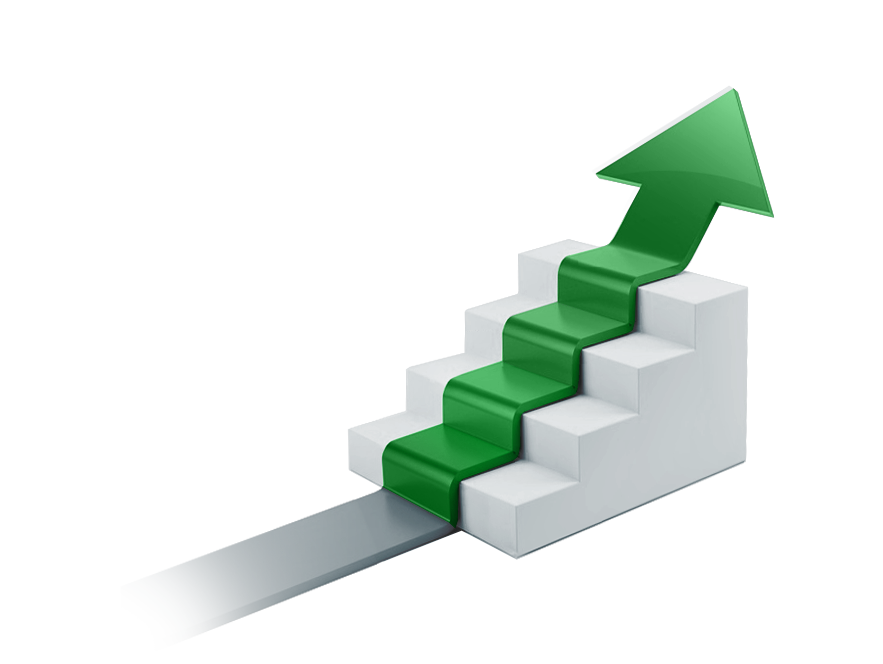 2010-2011
Транзакционные услуги (62)
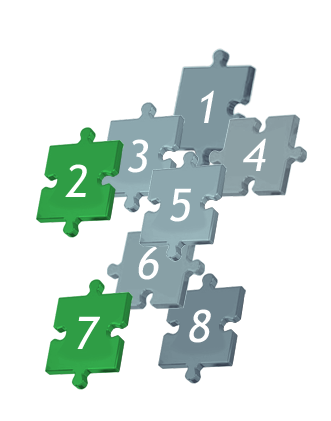 2007-2009
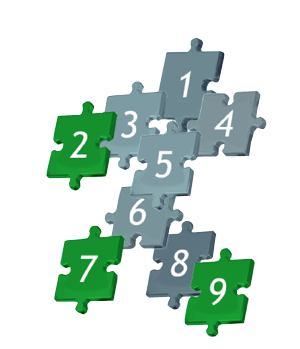 ПЭП
Интерактивные услуги (219)
2004-2006
НУЦ
Информационные услуги (2000)
ЕЛ
ЕСЭДО
ШЛЮЗ
ГБД
ИС ГО
ПШЭП
Гос. закупки
ИНФОРМАЦИОННАЯ БЕЗОПАСНОСТЬ
4
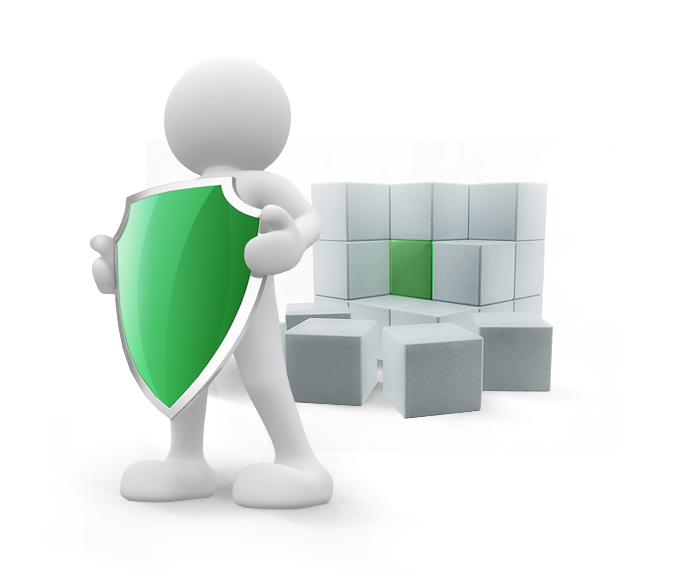 Аттестация 21 государственных ИС


Центр мониторинга (1300 уязвимостей)


KZ-Cert


ЕТВИ


МВК по информатизации и ИБ


Единая почта ГО
ПОСЛАНИЕ ГЛАВЫ ГОСУДАРСТВАНАРОДУ КАЗАХСТАНА ОТ 27.01.2012 Г.
5
Перевод 60% социально значимых услуг в электронный формат
Безальтернативная выдача лицензий в электронном виде или через ЦОНы
Перевод востребованных разрешительных документов в электронный формат или в ЦОН
Создание Центров по регистрации автотранспортных средств и выдачи водительских удостоверений
Повышение уровня компьютерной грамотности до 50%
ПЕРЕВОД В ЭЛЕКТРОННЫЙ ФОРМАТ СОЦИАЛЬНО ЗНАЧИМЫХ УСЛУГ
6
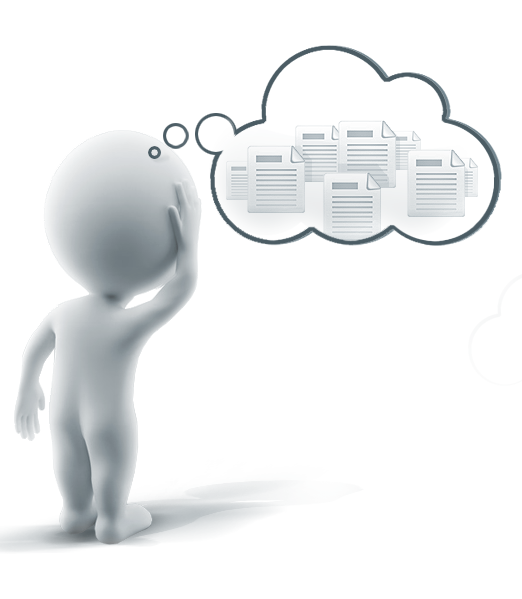 «…перевести до конца 2012 года в электронный формат 60% социально-значимых услуг»
					    Из  послания Президента РК
5 - 30 дней
Как зарегистрировать 
собственный бизнес ?
31 услуга
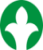 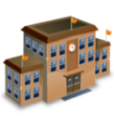 100%
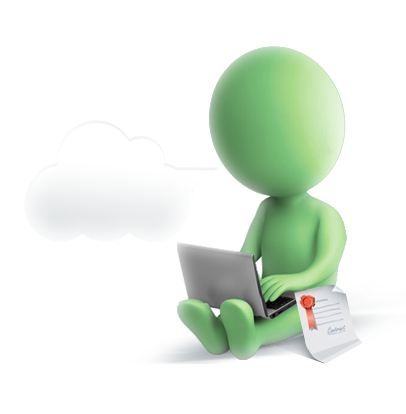 18 услуг
60%
15 минут
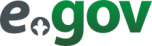 5 услуг
15%
2013г.
2012г.
2011г.
предоставление услуг лицензирования в электронном виде
7
«… До конца 2012 года  …. все виды лицензий должны предоставляться 
только в электронной форме»
Е-лицензирование внедрено во всех центральных ГО и МИО
Количество выданных электронных лицензий
2360
Реализовано взаимодействие с ИС ГО
1838
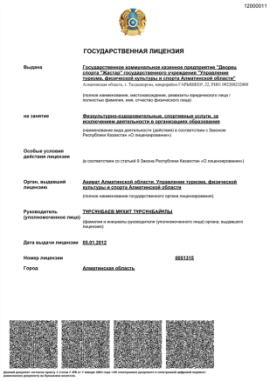 1245
41
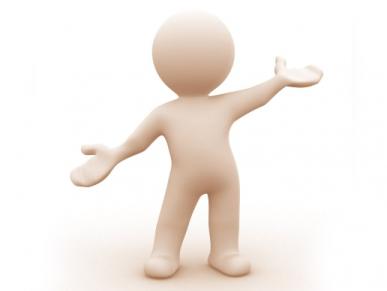 10
2012 (1 кв-л)
2011
2010
2009
108 видов лицензий
2008
Автоматизация и оптимизация разрешительных документов
8
«Начиная с 2013 года, все разрешительные документы от государства казахстанцы 
должны получать также в электронной форме или через Центры обслуживания населения»
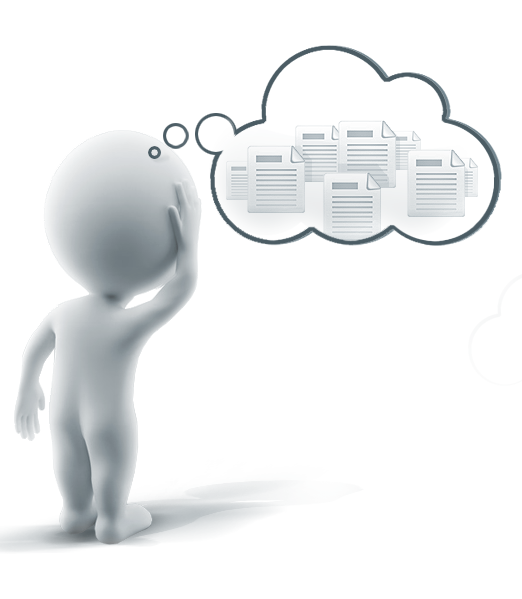 Выдача санитарно-эпидемиологического заключения
14 документов
5-
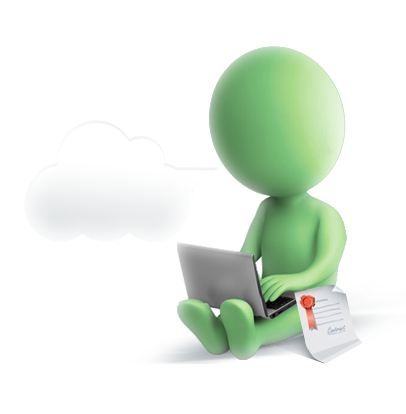 Устав
Квал требование
Заявление
СИК
/РНН
Одна е-заявка
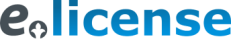 2012г. 
80 разрешений
Информация из ГБД
Модернизация ЦОН
9
Модернизация ЦОН: 2011г. - 28 ЦОН, 2012г. - 221 ЦОН
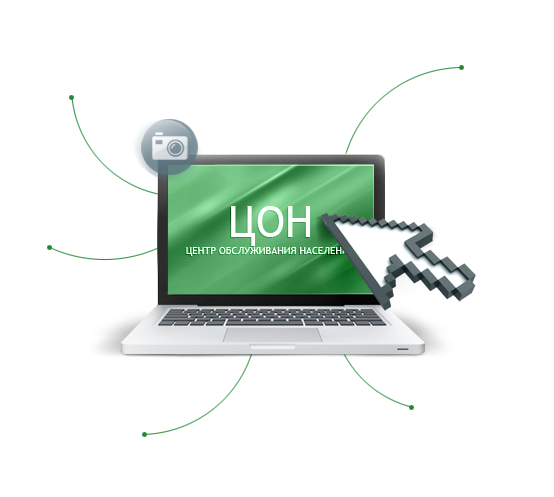 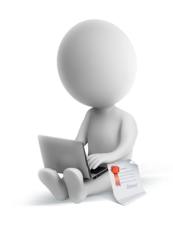 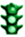 Электронная 
очередь
Безбарьерное обслуживание
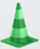 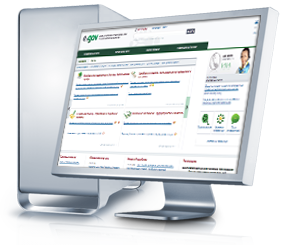 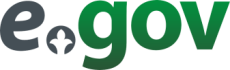 56
Мобильные ЦОН
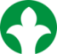 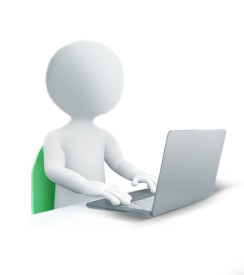 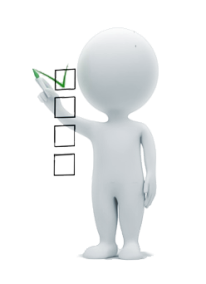 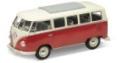 Online-прием граждан руководителями ГО
Оценка
качества сервиса
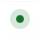 Количество оказанных услуг в ЦОН в 2011г.: более 11 млн.
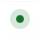 Время оказания услуги сокращено с 60 минут до 15-20 минут
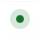 Уровень удовлетворенности населения услугами ЦОН: 2010г. - 65%; 2011г. - 76%.
СОЗДАНИЕ СПЕЦИАЛИЗИРОВАННЫХ ЦОН
10
«…В ведение ЦОНов надо передать и вопросы регистрации автотранспорта и выдачи водительских удостоверений…»
В 2012 году
Актау
Алматы
Астана
Караганда
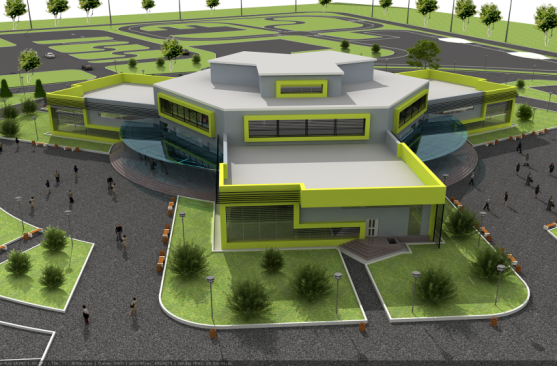 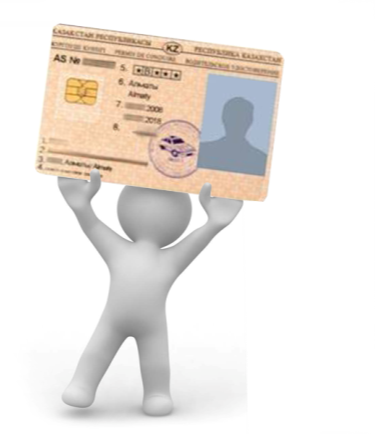 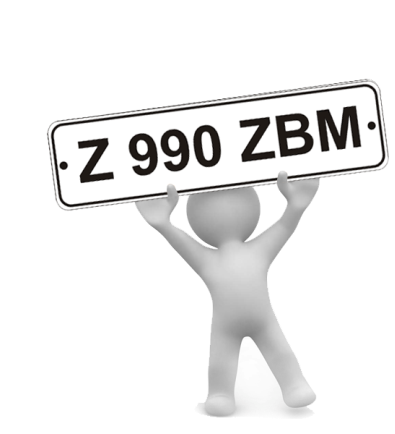 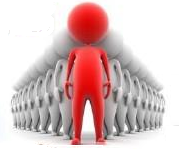 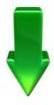 6 часов
Время обслуживания
2 часа
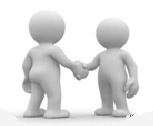 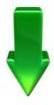 5 документов
Количество документов
0 документов
До конца 2013г. во всех областных центрах
ОБЕСПЕЧЕНИЕ НАСЕЛЕНИЯ УСЛУГАМИ ШПД В ИНТЕРНЕТ
11
CDMA / EVDO
До 512 Мбит/с
14%
100%
100%
86%
обеспеченные услугами
необеспеченные услугами
Факт 2012г.
План 2013г.
3G
4G (LTE)
FTTH
До 100 Мбит/с
До 100 Мбит/с
До 7,2 Мбит/с
2018
районные центры
2014
2015
1 000 000 абонентов
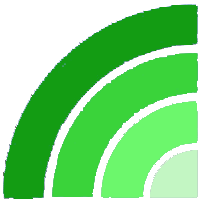 населенные пункты свыше 10 тысяч чел.
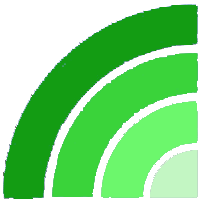 населенные пункты свыше 50 тысяч чел.
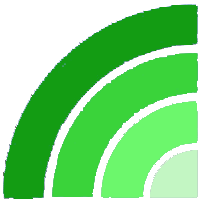 2015
2013
2014
700 000 абонентов
населенные пункты свыше 50 тысяч чел.
2014
областные центры
2012
2013
500 000 абонентов
2013
гг. Астана и Алматы
2011
гг. Астана и Алматы, областные центры
2012
300 000 абонентов
построение и тестирование пилотной сети 4G (LTE)
2012
АНАЛИЗ ЦЕН НА УСЛУГИ СВЯЗИ
12
Минимальные цены на сотовую связь в СНГ (тг/мин)
Снижение стоимости услуг интернет
Абонентская плата за услуги ШПД (1 Мбит/с, безлим.)
27%
684
  1275
   1620
     1900
        4800
            5865
              6130
                 8200
                       10818
Оптовый интернет



Подключение



Абонплата за
Megaline 
Hit/Light/Box


Скорость на популярные тарифные планы
Россия 
Украина
Белоруссия
Казахстан
Германия
Турция
Франция
Кыргызстан
Австралия
12
8,7
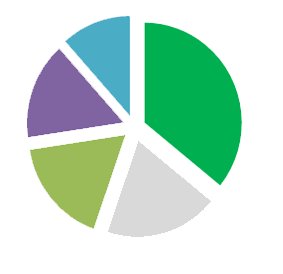 2,2
Бел.
МТС
3
Каз.Теле2
6,8
Россия
МТС
10%
22,4
17,1
3,28
Кыр.Билайн
75%
147 306
37 679
3,7
Украина
Киевстар
6%
Снижена стоимость 
 на звонки внутри сети
7 056
6 632
33%
2 048
1 024
100  %
Сотовая связь на сети других операторов
10%
4 260
3 830
19 место в мире
В рейтинге ГИК ВЭФ
Интерконнект
Дальнейшая либерализация отрасли: - снижение ставок на интерконнект
		  	      - внедрение услуги переноса номера (Mobile number portatable)
ПОВЫШЕНИЕ КОМПЬЮТЕРНОЙ ГРАМОТНОСТИ НАСЕЛЕНИЯ
13
«…нужно повышать компьютерную грамотность населения»
50%
Электронные обучающие программы для населения

Обучение предпринимателей

Совершенствование учебных программ школ и ВУЗов

Обучающие флеш-ролики и мультимедийные программы

Уголки в ЦОНах

Шоу-румы

Популяризация е-услуг (телевидение, журналы, газеты, интернет-ресурсы)
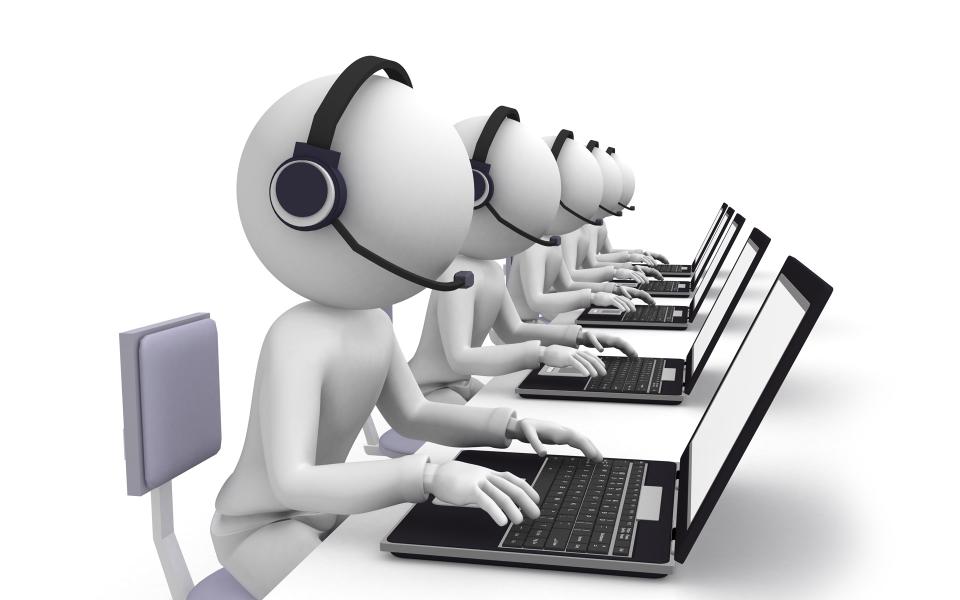 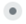 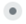 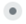 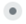 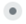 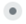 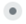 43,7%
ПОДГОТОВКА ИССЛЕДОВАТЕЛЬСКИХ КАДРОВ И РАЗВИТИЕ ОТЕЧЕСТВЕННЫХ ИКТ-ТЕХНОЛОГИЙ
14
Увеличение образовательных грантов
(с 300 до 340)
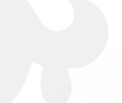 2011
Созданы 
2 R&D лаборатории(Открытые ПО,
робототехника)
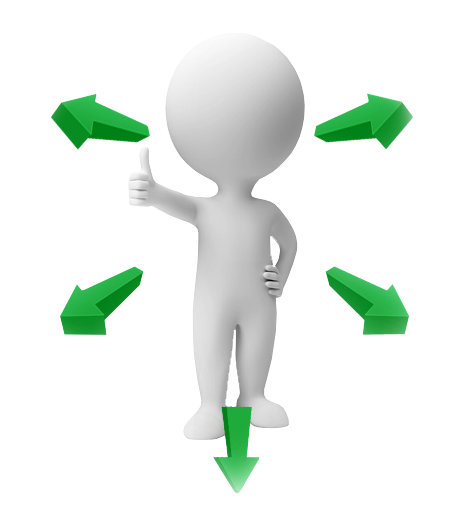 2012
Создан частный Фонд развития ИКТ
(операторы связи и ИТ компании)
2009
Открыт МУИТ
2012
ИТ-колледжи 
(г. Тараз)
2011
Открыт научно-исслед.
ИКТ -институт
ИКТ-кластер в СЭЗ ПИТ
ПЛАНИРУЕМЫЕ ПОЗИЦИИ В МЕЖДУНАРОДНЫХ РЕЙТИНГАХ К 2014 ГОДУ
15
48 (+7)
Индекс сетевой готовности (Всемирный Экономический Форум)
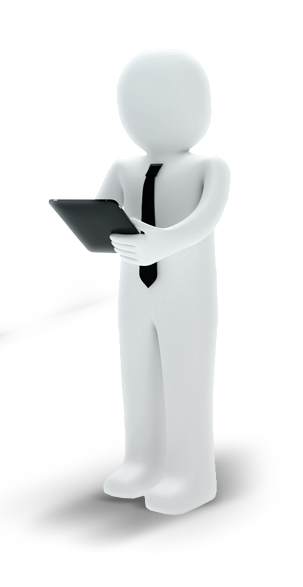 30 (+8)
Индекс развития е-правительства (Организация Объединенных Наций)
50 (+18)
Индекс развития ИКТ (Международный Союз Электросвязи)
Спасибо за внимание!